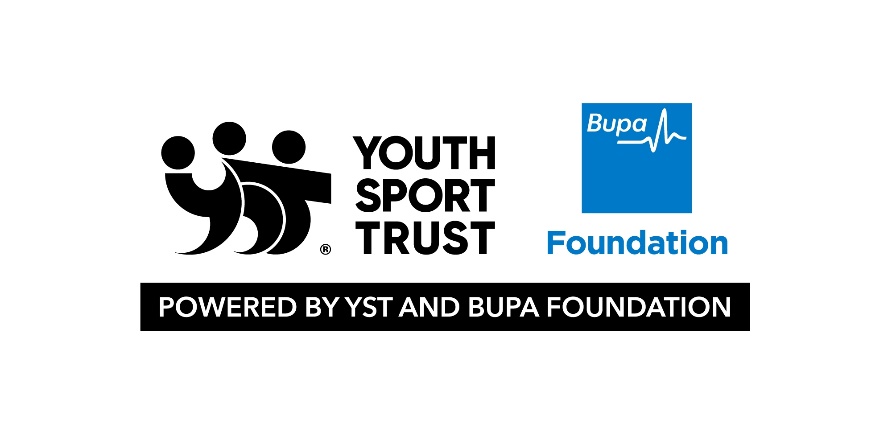 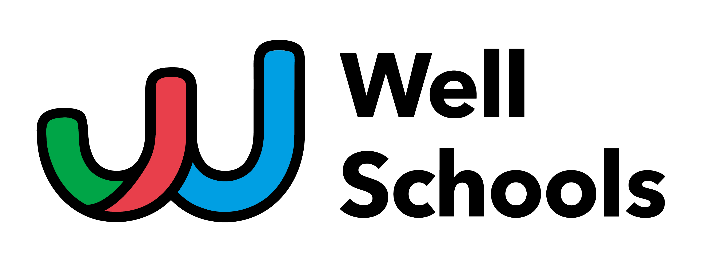 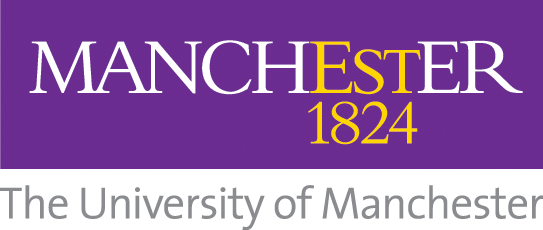 Well Schools Evaluation
AN EVALUATION OF THE WELL SCHOOLS COMMUNITY WHOLE SCHOOL APPROACH FOR SUPPORTING TEACHER AND STUDENT WELLBEING: A MIXED-METHOD ECOLOGICAL CASE STDY APPROACH

Dr. Alexandra Hennessey, Dr. Sarah MacQuarrie, 
Dr. Charlotte Bagnall, Dr. Kirsty Pert, Prof. Garry Squires
Manchester Institute for Education, The University of Manchester
Who we are?
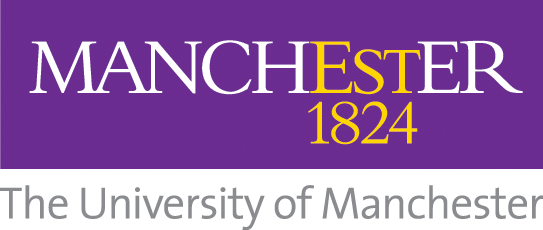 Dr Alexandra Hennessey
Dr Sarah MacQuarrie
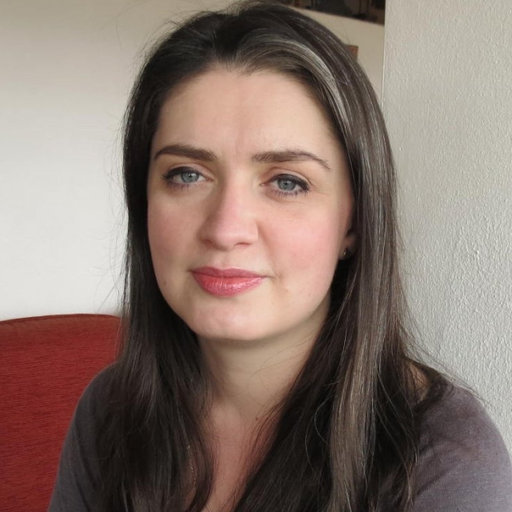 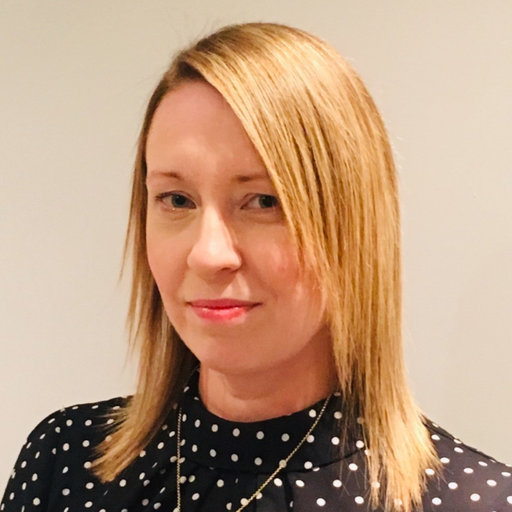 Lecturer in Psychology of Education
Expertise regarding implementation and the role of play, physical activity and outdoor spaces that contribute to school experience.
Lecturer in Psychology of Education
Expertise in large-scale, multi-region, school-based academic, socio-emotional, and wellbeing intervention research, and mixed-methods approaches to evaluating these.
What is Well Schools?
Well Schools is a whole school approach to wellbeing. 
A Well School places as much emphasis on wellbeing as it does on academic performance. 
It understands that children and young people are more effective learners when they are happy and well.
Promotes creating a culture that allows everyone to reach their potential by supporting the wellbeing of school staff, senior leaders and students to improve education outcomes. 
The Well Schools ideology of school culture and ethos for supporting wellbeing is underpinned by three pillars (see Figure overleaf).
WELL CULTURE
Wellbeing is put at the heart of school life and enables everyone to thrive and achieve their potential
ETHICAL LEADERSHIP, STUDENT & STAFF VOICE, INCLUSION & DIVERSITY, HOME ENGAGEMENT, WELLBEING MEASUREMENT, POSITIVE PHYSICAL ENVIRONMENT, PASTORAL/SAFEGUARDING SUPPORT
WELL PREPARED
Every child has positive physical and mental health as a foundation for life
HIGH QUALITY PE
SPORT/ARTS/MUSIC ENRICHMENT
MENTAL HEALTH SUPPORT TEAMS
WHOLE SCHOOL PHYSICAL ACTIVITY
GOOD FOOD PLAN
OUTDOOR EDUCATION/LEARNING
WELL LED
Staff and head teacher wellbeing is actively supported and championed
STAFF WELLBEING CHARTER
WELLBEING GOVERNOR(S)
WORKLOAD SUPPORT
RECOGNITION PROGRAMME
MENTAL HEALTH SUPPORT
PERSONAL LIFESTYLE PROGRAMMES
WELL EQUIPPED
Every child has the human skills and social capital to thrive on the modern world
PUPIL LEADERSHIP PROGRAMMES
OFF-SITE EXPERIENCES/VISITS
TEAM BUILDING EXPERIENCES
SCHOOL EXCHANGES
DEDICATED PSHE/RSE TIME
FUNDRAISING/FOCUS EVENTS
The main objective is to explore and understand the factors that affect successful implementation of Well Schools and the perceived impact on schools, teachers, and students who are part of the Well Schools community. 
We are interested in finding examples of good practice and how challenges are addressed.
Design
A mixed-method ecological case study approach will be used. 

1) Case studies: 
10 case study schools to illustrate diversity in the Well School community, to understand different Well School journeys and practice, via a range of qualitative interview.
[Speaker Notes: This is a research design that combines what we recognise as the two primary needs of the evaluation, housed within a case study approach. First, the need for an in-depth and rigorous evaluation of process of implementation and perceived impact and second, a quantitative assessment of outcomes and how implementation variability influences these. Therefore, we propose an exploratory sequential mixed-methods design involving a qualitative component followed by a quantitative survey component that builds on the qualitative findings (Plano Clarke, 2019). Case studies can be used to allow the recording of data to (i) document and understand how Well Schools is implemented (including how and why this varies), (ii) research the adaptation process (e.g., what adaptations are made, why, and what impact do they have?), and (iii) understand the context influencing success and outcomes for all. Case studies will involve a range of qualitative interviews and focus groups, and quantitative implementation and impact surveys at school, teacher, and student levels.]
Some findings so far…Well Schools Case Studies example
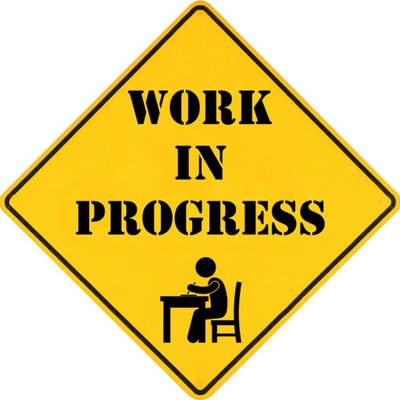 Role of the school in curating wellbeing - contextual
Well Schools are schools that have joined to develop wellbeing practice and approaches, in particular teacher wellbeing has been cited as a reason to join, as is often over-looked .
Wellbeing interventions can often fail, whether targeted or universal. So such research is limited by its very nature. A different approach is adopted in this project seeks to recognise the wellbeing practice and approaches embedded within schools that contribute to the wider holistic school environment. This integrated approach is to be considered from multiple points of view.
Case study profile: School H
Secondary school located in a village in London
It is a smaller than the average-sized secondary school 
Although the proportion of pupils eligible for FSM is at average, the proportion with SEND and speaking EAL are below national averages, the proportion of disadvantaged pupils has increased
The school was judged as requiring improvement in May 2017. 
The current Headteacher has been there for four years, starting in 2018 when the school became an academy, and has since made strides “to get the school out of special measures”.  
They joined the “Well Schools” community in 2020 during the pandemic.
A Whole school culture
“Putting wellbeing at the top of the, so it’s more of I guess it’s like part of our daily conversation”
Values adopting a curriculum that puts as much emphasis on wellbeing as it does on academic performance to create a culture that allows everyone to reach their potential. 
It was perceived to sit at the “core of the school” and fit well with existing practice while offering opportunity to head in the right direction.
Staff value being part of the decision-making processes involved in Well Schools, supporting whole school buy-in. 
Keen for Well Schools not to be recognised as just another intervention or programme, conscious of the perceived pressures put on staff to learn and deliver more and new initiatives.
“acted as an umbrella you can see… basically everything we do as a school fits under this umbrella”.
“It is a good direction for us to go in, we’re doing most of these things anyway, this is a really good fit, this is where we should where our school would be good like healthy wise, so yeah, it was definitely like talked to us about in that sense it wasn’t like ‘oh’ it wasn’t a joint decision.”
Leadership
“Looking after people is good leadership”
Throughout the school staff wellbeing is actively supported and championed and this approach has lead to a thriving and successful environment for both staff and students.
Senior leadership team each take roles and responsibilities and communicate regularly.
A Head of Health and Wellbeing role created.
Focused on staffing and in reducing pressures such as considering timetabling and resources, and offering to support staff wellbeing.
“I think fundamentally as a leader I know that if people are in a good place, we get the best out of them”
“Well School is about showing people that you genuinely care about them that their wellbeing is important that they have a place, they have a value, and I wouldn’t subscribe to any leadership culture that didn’t think that was an important.”
A personal cheerleader programme
Employee assistance programme
7 inset days not 5, and 2 are specifically for wellbeing and staff can do whatever they want on that day for their wellbeing (approved at Trust level)
Deep culture surveys amongst the staff to which the leadership team respond
Staff clubs e.g., yoga club, running club, after school walks
Cuppa with colleagues on a regular basis
Impact & Sustainability
“I think the staff are happier on the whole this year.”
The School went from special measures to being awarded Good, “our Ofsted report’s been published so … … amazing stuff… … and wellbeing gets a good mention”.
The staff reaction has been positive and “there's good staff buy in” and it has been “really good” to have wellbeing for all taking a central place.
Interactions between students has improved as did staff-student relationships - attributed to the school culture and ethos of looking after everyone’s wellbeing.
Keen to build on the work and successes of their first year of Well Schools, and prioritising wellbeing is at the forefront of future planning.
“It was going to benefit everyone, you know, everyone wants to focus on their wellbeing and it’s definitely something that’s at the forefront at the moment.”
“It’s opened our eyes as well about wellness and wellbeing.”
“It’s just raising this, the profile of it, I believe is something first year, next year will be trying to raise it even further.”
Discussion
Findings suggest the value of supporting staff and student wellbeing can be central to an effective learning environment.
Schools are more than a place for academic learning. Wellbeing clearly valued by staff, students, parents and community.
Contextual - open framework to be designed to fit each setting. Need to fit with school planning, direction and embedded whole school into culture and ethos.
Next steps
More case studies across other contexts to be analysed.
Survey data to quantify wellbeing and associated domains. 
Feedback data back to YST to inform the Well School framework and share good practice.
Questions?
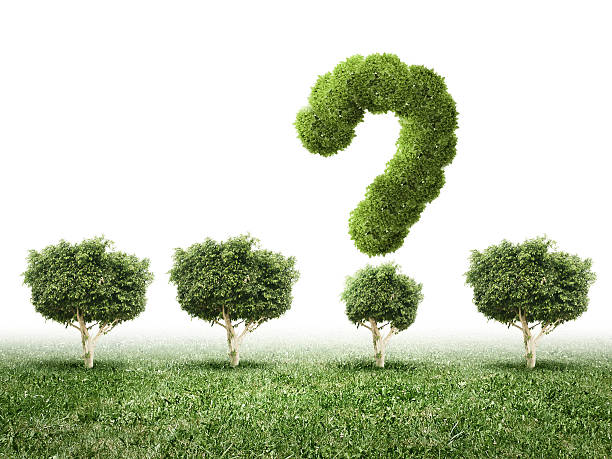 Well Schools website: https://www.well-school.org/
Email: alexandra.hennessey@manchester.ac.uk / sarah.macquarrie@manchester.ac.uk